HALOPHYTE BIOREFINERY PROCESS FOR SUSTAINABLE PRODUCTION OF TEXTILES, COMPOSITES, AND HIGH-VALUE BIOCHEMICALS
WPX – name_of_the_WP

WP leader: participant_acronym

WP duration: MX – MY
Duration: ?? months
Starting date: ??
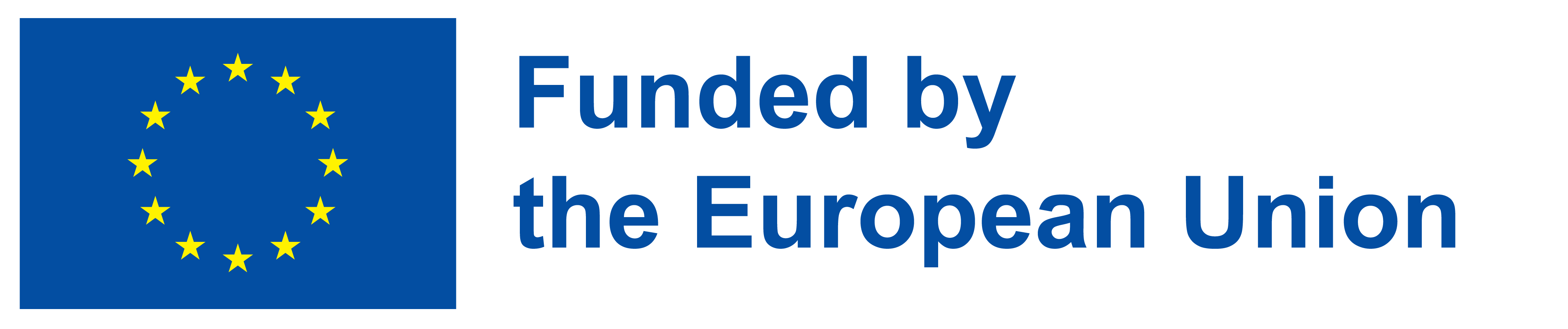 Funded by the European Union. Views and opinions expressed are however those of the author(s) only and do not necessarily reflect those of the European Union or REA. Neither the European Union nor the granting authority can be held responsible for them.
WP PARTICIPANTS - EFFORTS
2
Disclosure or reproduction without prior permission of HALOTEX is prohibited.
SUMMARY
WP positioning in the project
Objectives of the WP
Description of work (tasks and subtasks)
Deliverables
Milestones
Risks
Next 6 months’ activity
Interaction with other WPs
3
Disclosure or reproduction without prior permission of HALOTEX is prohibited.
WPX – POSITIONING IN THE PROJECT
WP1:  Halophyte extraction and lignocellulose fractionation M1-M48
WP2: Process stream conversion to textile additives and cosmetic ingredients M6-M36
WP3:  Production of cellulose-based textiles and biocompistes M12-M48
WP4: LCA, social-LCA, TEA, LCC, and SSbD framework M1-M48
WP5: Product information system and consumer acceptance M1-M48
WP6: Dissemination, exploitation and communication activities M1-M48
WP7: Project management and administration M1-M48
4
Disclosure or reproduction without prior permission of HALOTEX is prohibited.
WPX - OBJECTIVES
Write the objectives of the WP as set in the GA
5
Disclosure or reproduction without prior permission of HALOTEX is prohibited.
WPX - DESCRIPTION OF WORK
6
Disclosure or reproduction without prior permission of HALOTEX is prohibited.
WPX - DESCRIPTION OF WORK
Task x.x – Task name

DESCRIPTION
7
Disclosure or reproduction without prior permission of HALOTEX is prohibited.
WPX – LIST OF DELIVERABLES
8
Disclosure or reproduction without prior permission of HALOTEX is prohibited.
WPX – LIST OF MILESTONES
9
Disclosure or reproduction without prior permission of HALOTEX is prohibited.
WPX – RISKS
10
Disclosure or reproduction without prior permission of HALOTEX is prohibited.
NEXT 6 MONTHS’ ACTIVITY
Explain the next actions
11
Disclosure or reproduction without prior permission of HALOTEX is prohibited.
INTERACTION WITH OTHER WPS
Mention the expected input/output from other WPs
Highlight any relevant interactions and dependencies
......
12
Disclosure or reproduction without prior permission of HALOTEX is prohibited.
Thank you
Contacts: 

Mette Hedegaard Thomsen – Coordinator (AAU)
mht@energy.aau.dk

Xxxxxx xxxxx – WP leader
mail@mail.com